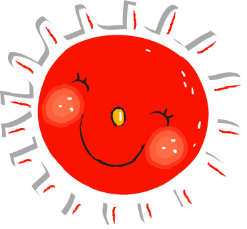 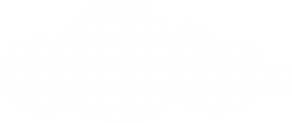 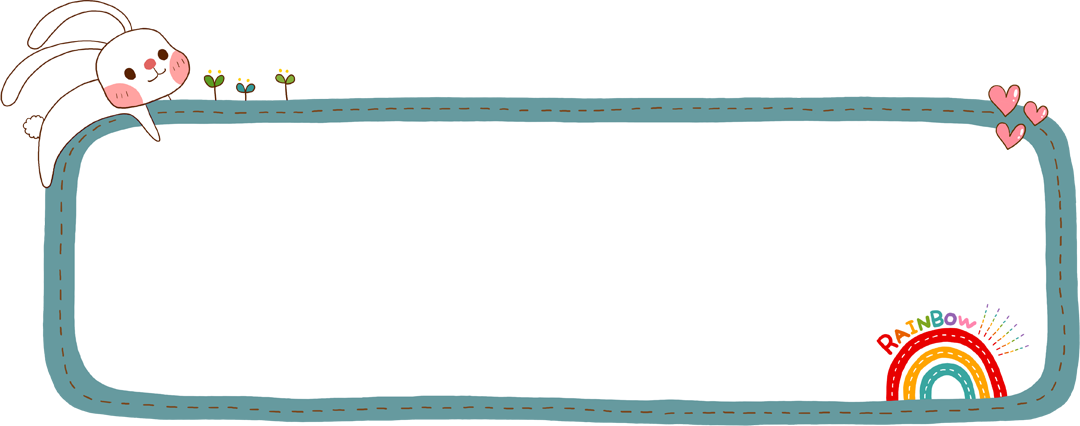 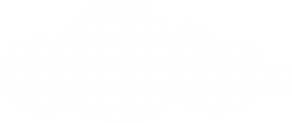 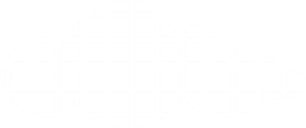 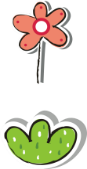 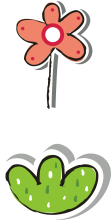 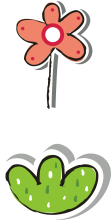 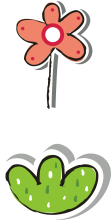 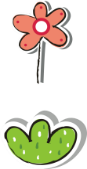 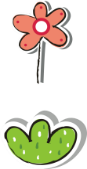 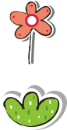 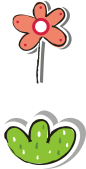 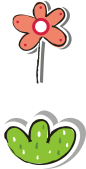 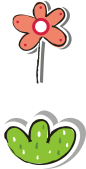 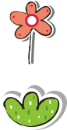 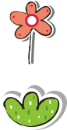 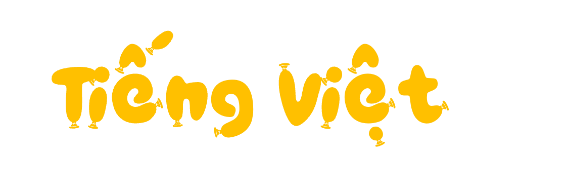 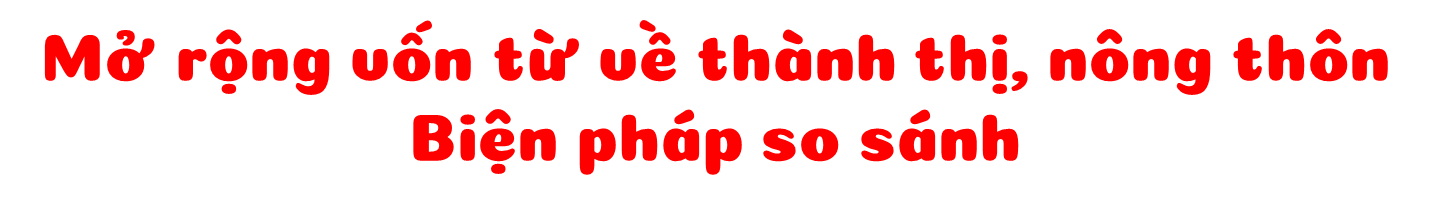 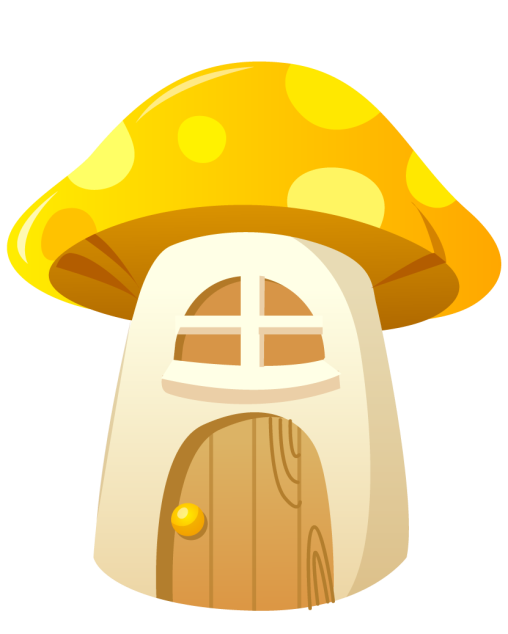 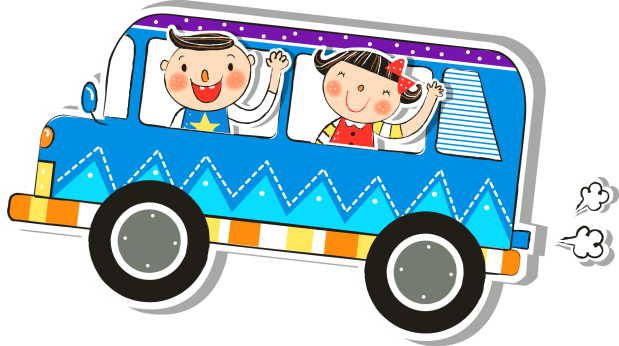 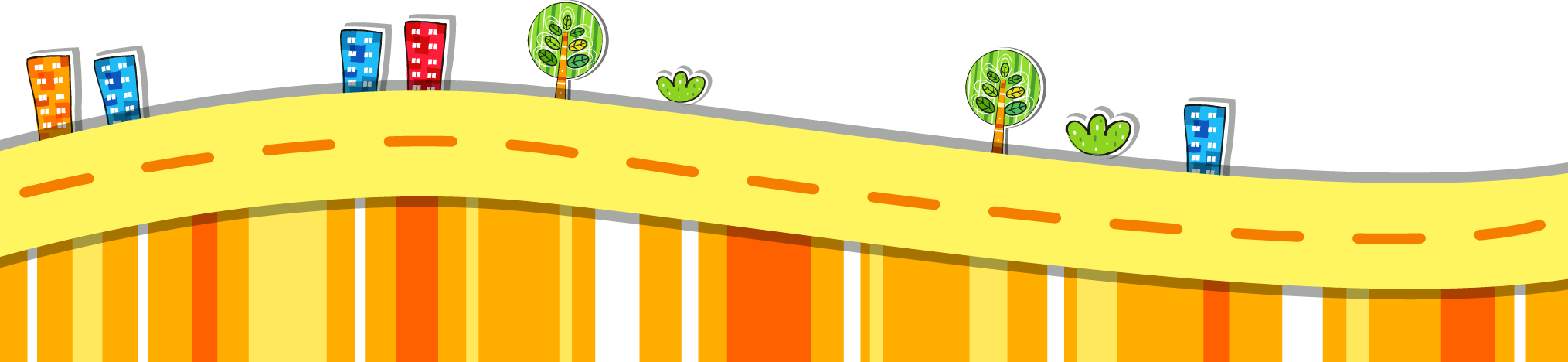 YÊU CẦU CẦN ĐẠT:
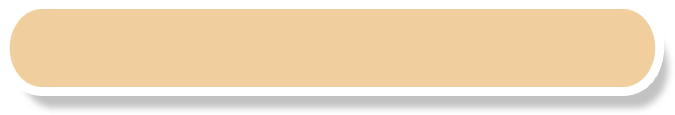 - Mở rộng vốn từ về thành thị và nông thôn, củng cố kiến thức về từ chỉ sự vật, đặc điểm.
1
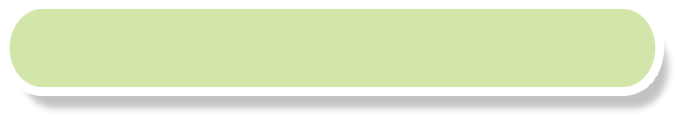 2
- Nhận biết được các sự vật được so sánh trong câu văn tả âm thanh và biết đặt câu có hình ảnh so sánh.
1. Tìm từ ngữ chỉ sự vật và từ ngữ chỉ đặc điểm của sự vật thường thấy ở thành thị hoặc nông thôn.
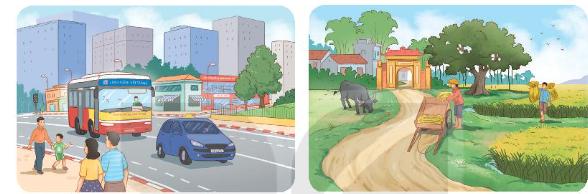 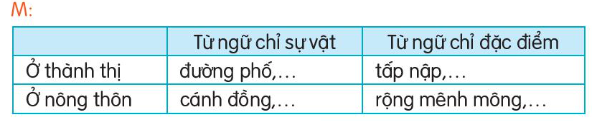 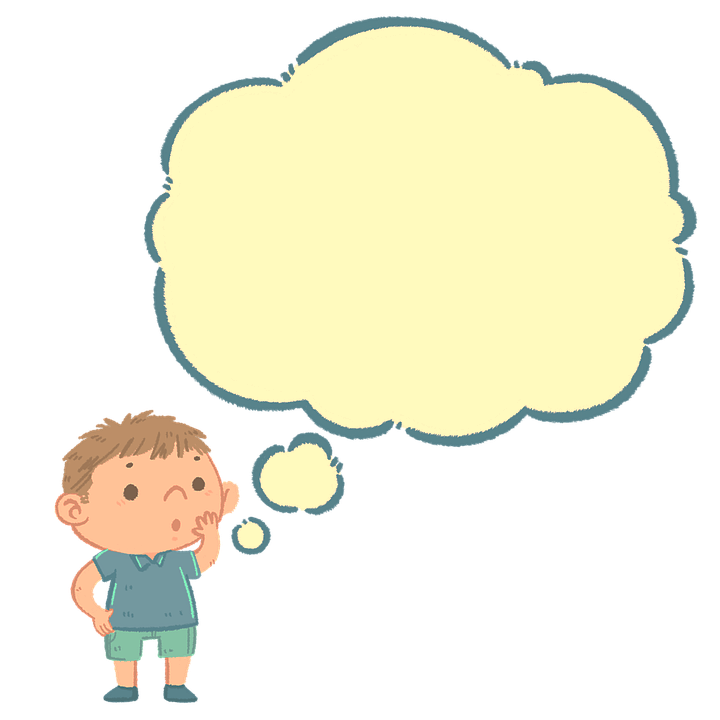 Làm nhóm đôi trong thời gian 2 phút
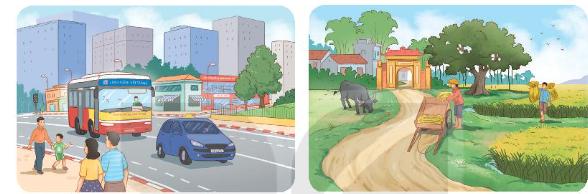 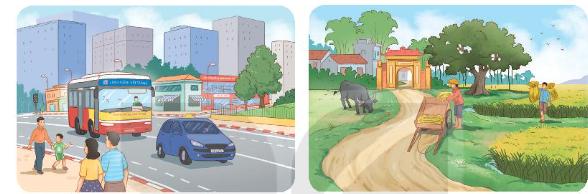 đông đúc
xe  buýt,
ô tô,
đường nhựa
nhà cao tầng,
chật chội,
ồn ào
đèn đường,
đèn giao thông
xe bò,
con trâu
êm ả
thoáng đãng
cổng làng,
cây đa,
thanh bình,
con đường
bó lúa
mái ngói,
lũy tre,
Ồn ào
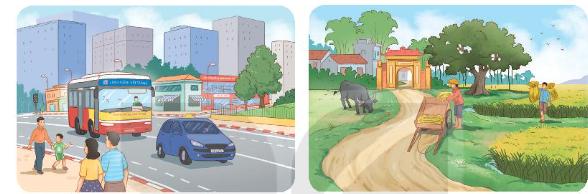 2. Tìm những âm thanh được so sánh với nhau trong các câu dưới đây. Điền thông tin vào bảng theo mẫu.
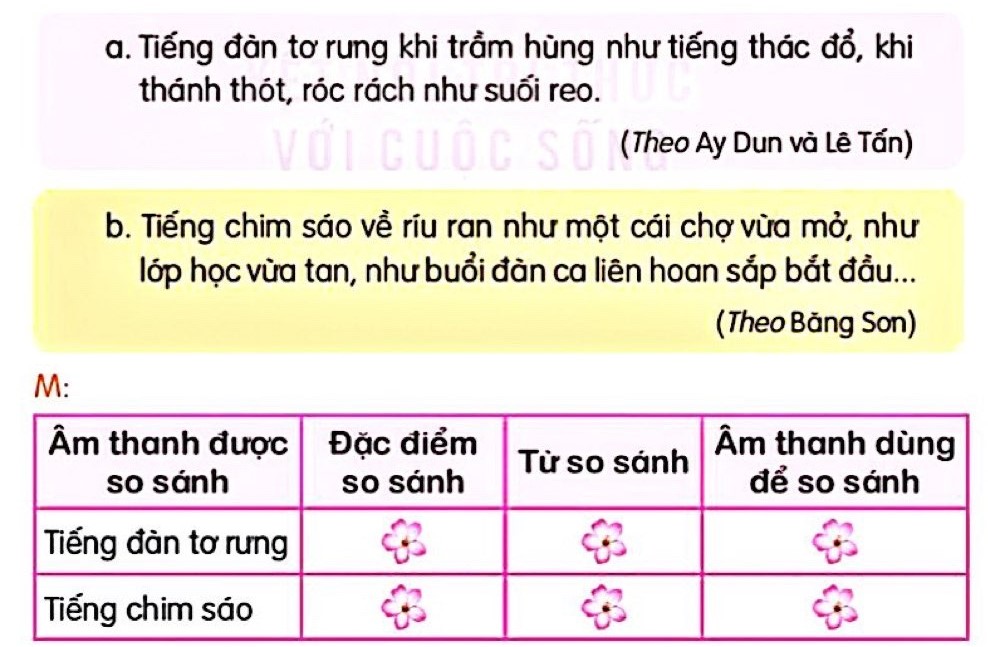 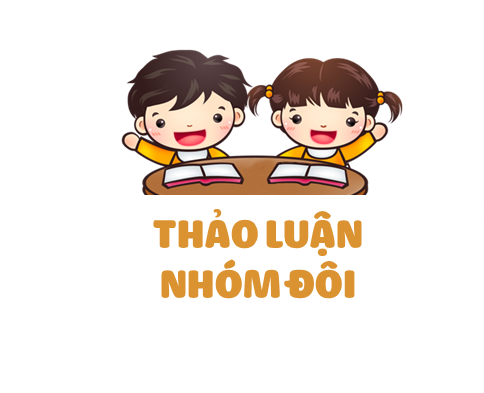 chật chội,
đông đúc
xe bus
ô tô,
nhà cao tầng,
đường nhựa
đèn giao thông
đèn đường,
con trâu
xe bò,
êm ả
thanh bình,
thoáng đãng
cây đa,
cổng làng,
con đường
bó lúa
mái ngói,
lũy tre,
a. Tiếng đàn tơ rưng khi trầm hùng như tiếng thác đổ, khi thánh thót, róc rách như suối reo.
b. Tiếng chim sáo về ríu ran như một cái chợ vừa mở, như lớp học vừa tan, như buổi đàn ca liên hoan sắp bắt đầu…
trầm hùng
như
tiếng thác đổ
suối reo
như
thánh thót, róc rách
như
một cái chợ vừa mở
ríu ran
một lớp học vừa tan
như
như
buổi đàn ca liên hoan sắp bắt đầu
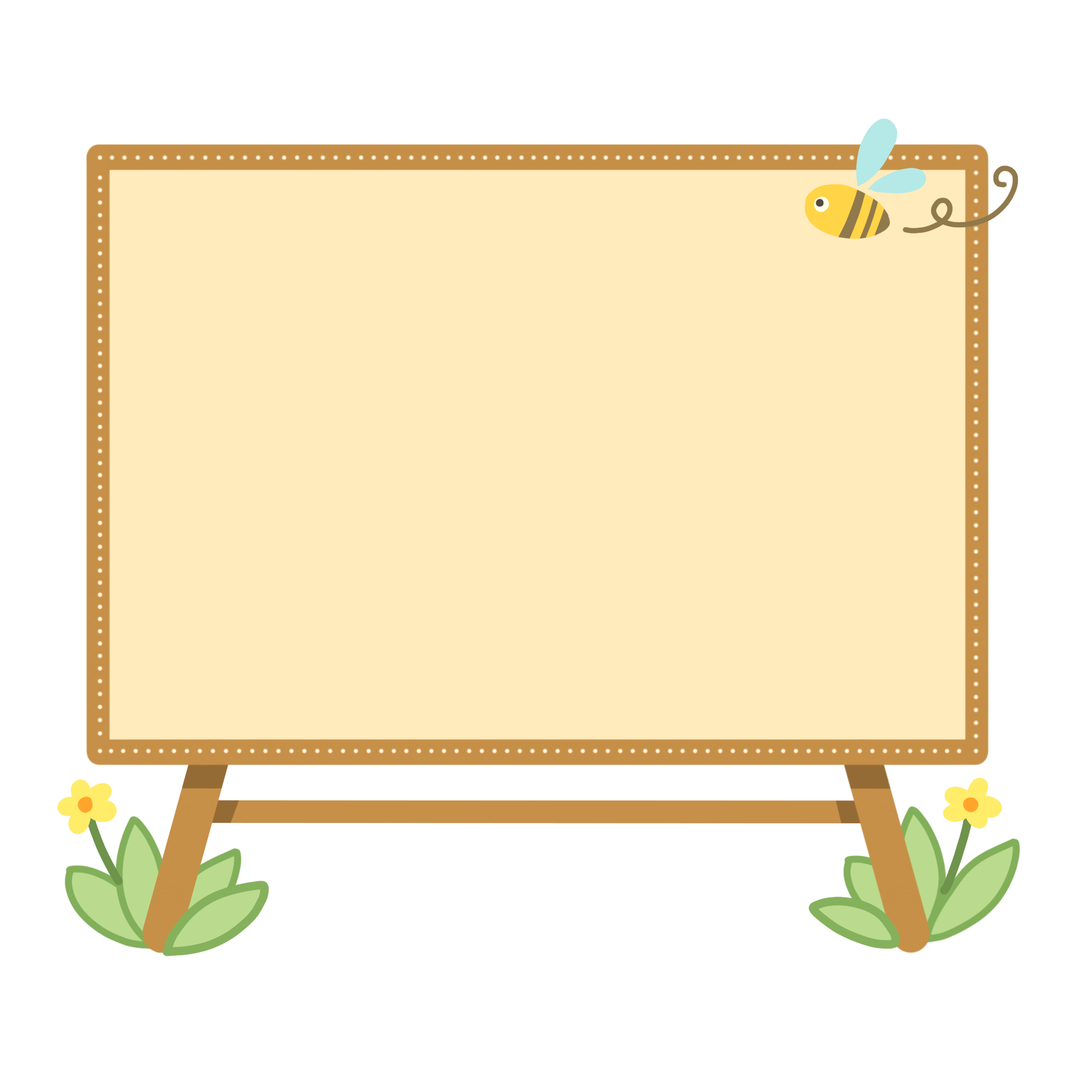 3. Đặt một câu tả âm thanh có sử dụng biện pháp so sánh.
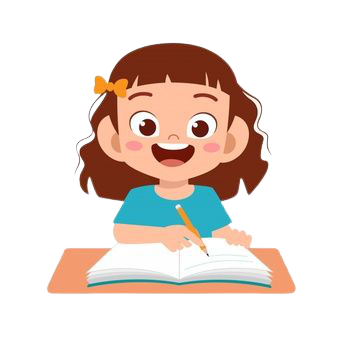 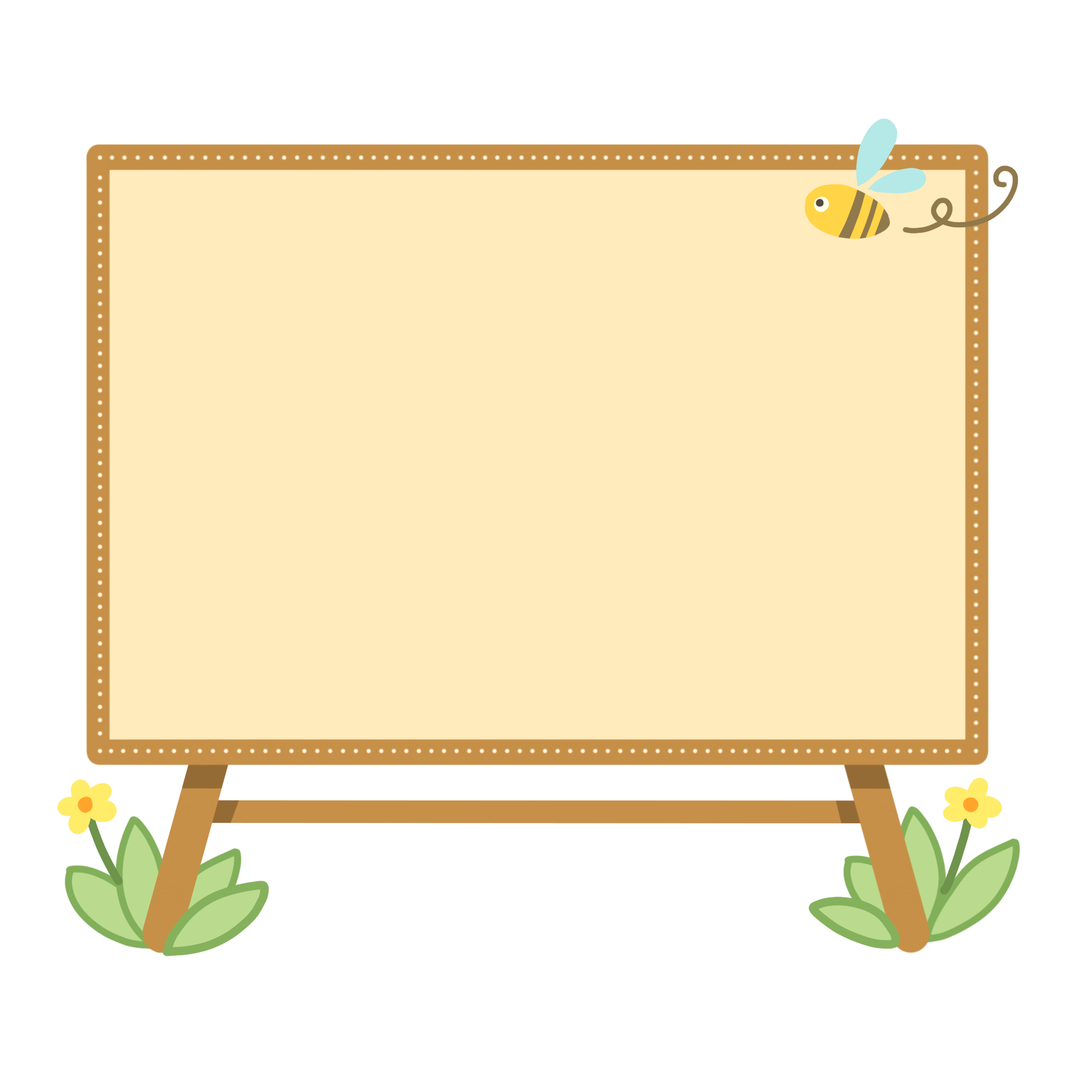 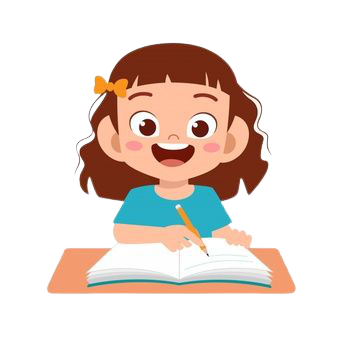 Viết những câu vừa đặt được vào vở
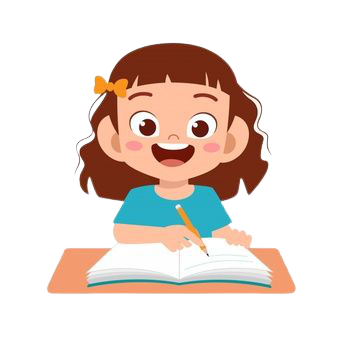 1/ Hôm nay con được học những nội dung gì?
2/ Nêu cảm nhận của em về bài học hôm nay?
3/ Dặn HS chuẩn bị cho bài sau